Циклограмма  работы  учителей естественно-научного цикла при подготовке к ЕГЭ
Подготовила учитель биологии
 Чубайкина Татьяна Петровна
Подготовка к ЕГЭ по биологии
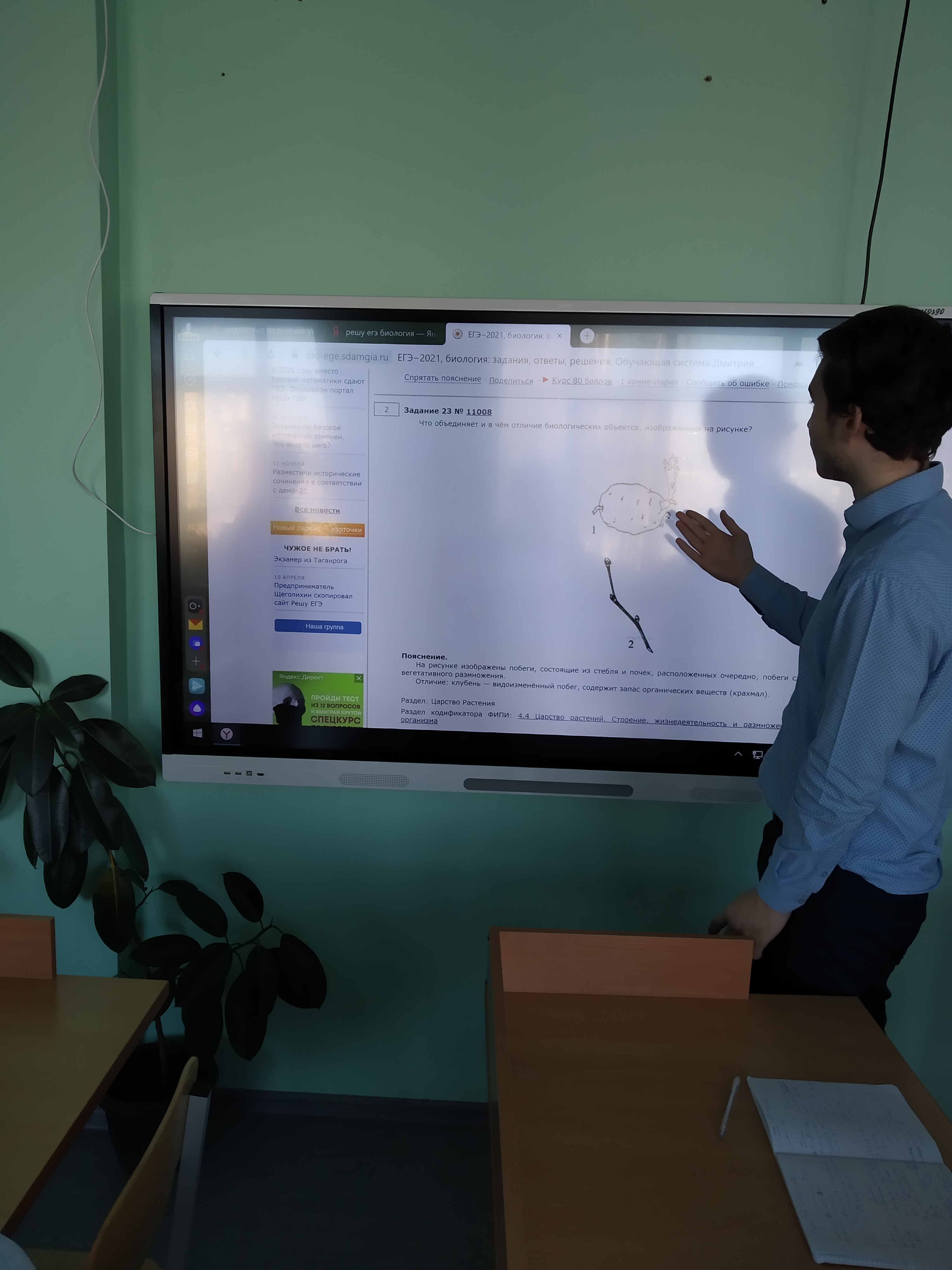 . Знакомство к каталогом заданий на сайте «Решу ЕГЭ»
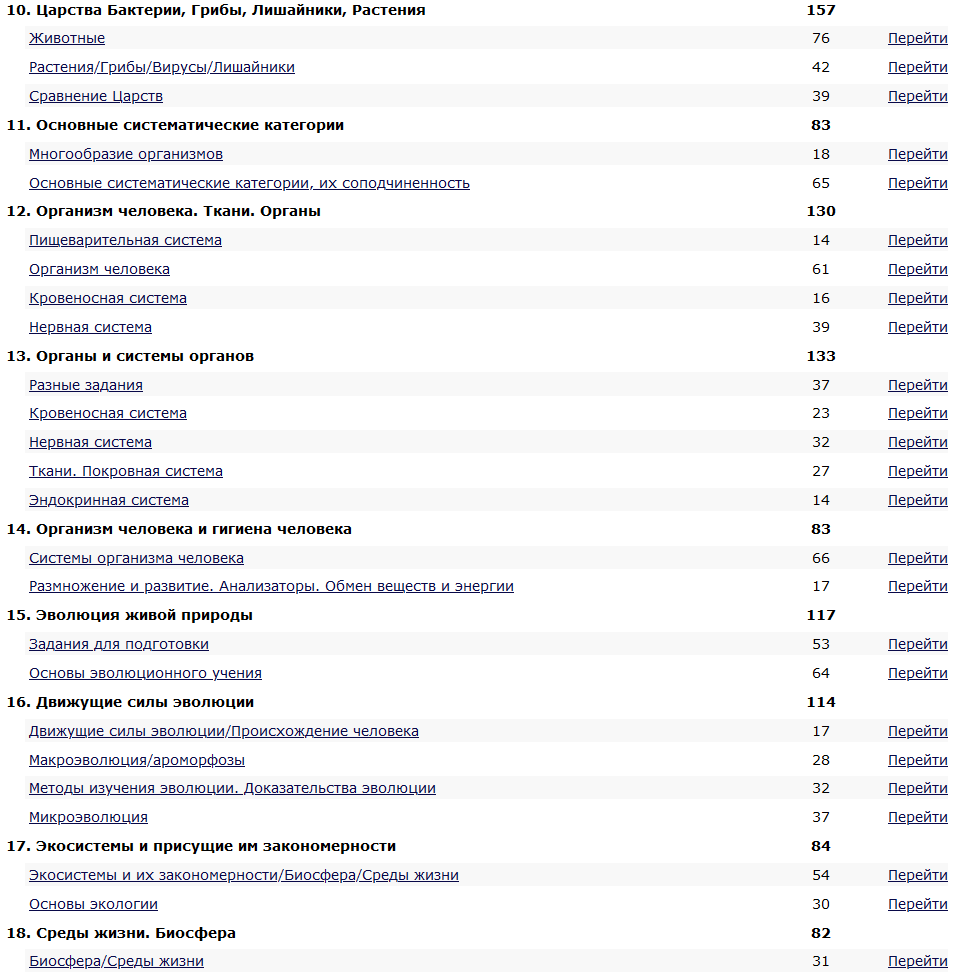 Знакомство к каталогом заданий на сайте «Решу ЕГЭ»
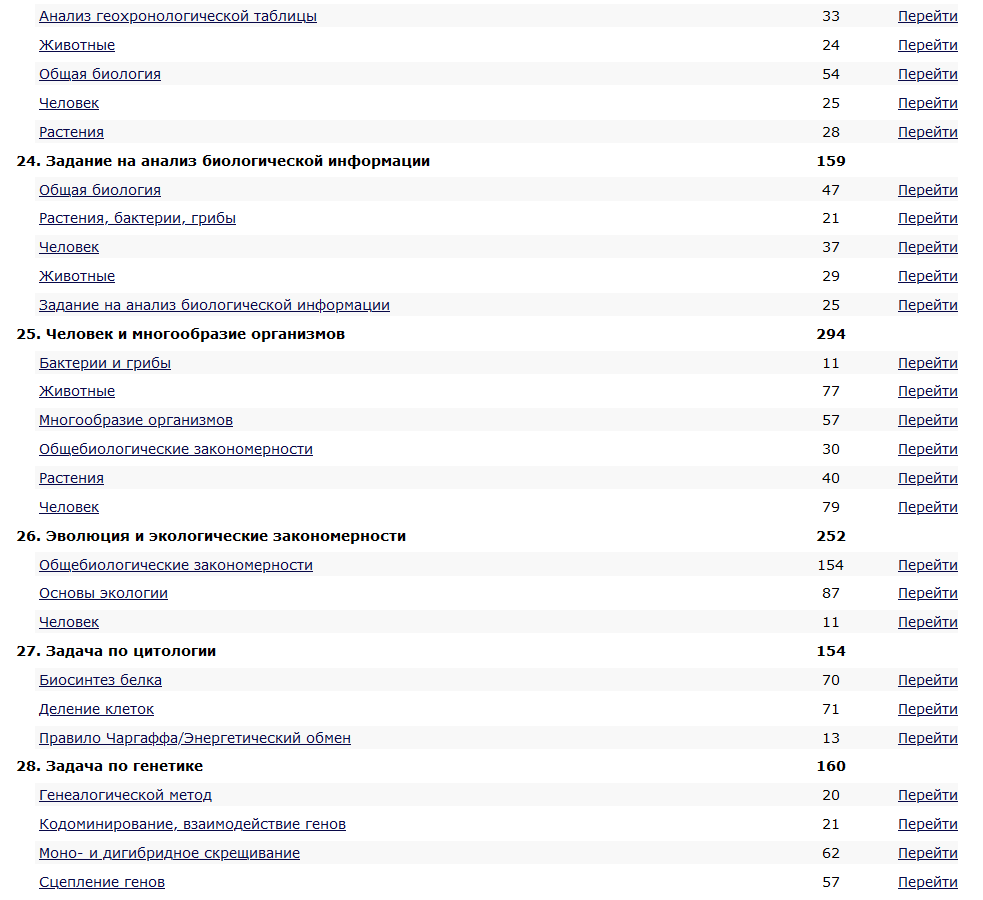 Лекции по биологии 5-6 класс
После изучении ботаники, открываем в каталоге заданий тему «Растения»
После изучении ботаники, открываем в каталоге заданий тему «Растения»
Подготовка по зоологии
Использую при подготовке лекции и тесты «Решу ЕГЭ»
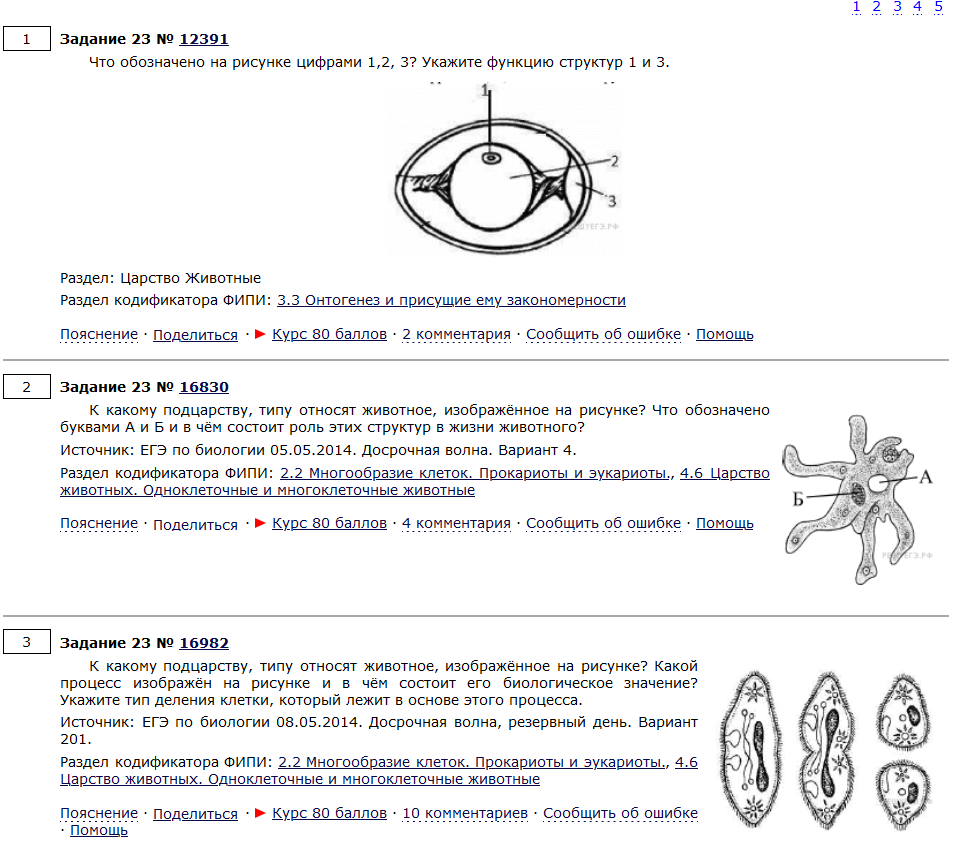 Подготовка по разделу «Человек»
При подготовке использую учебник, лекции и тесты с сайта «решу ЕГЭ»
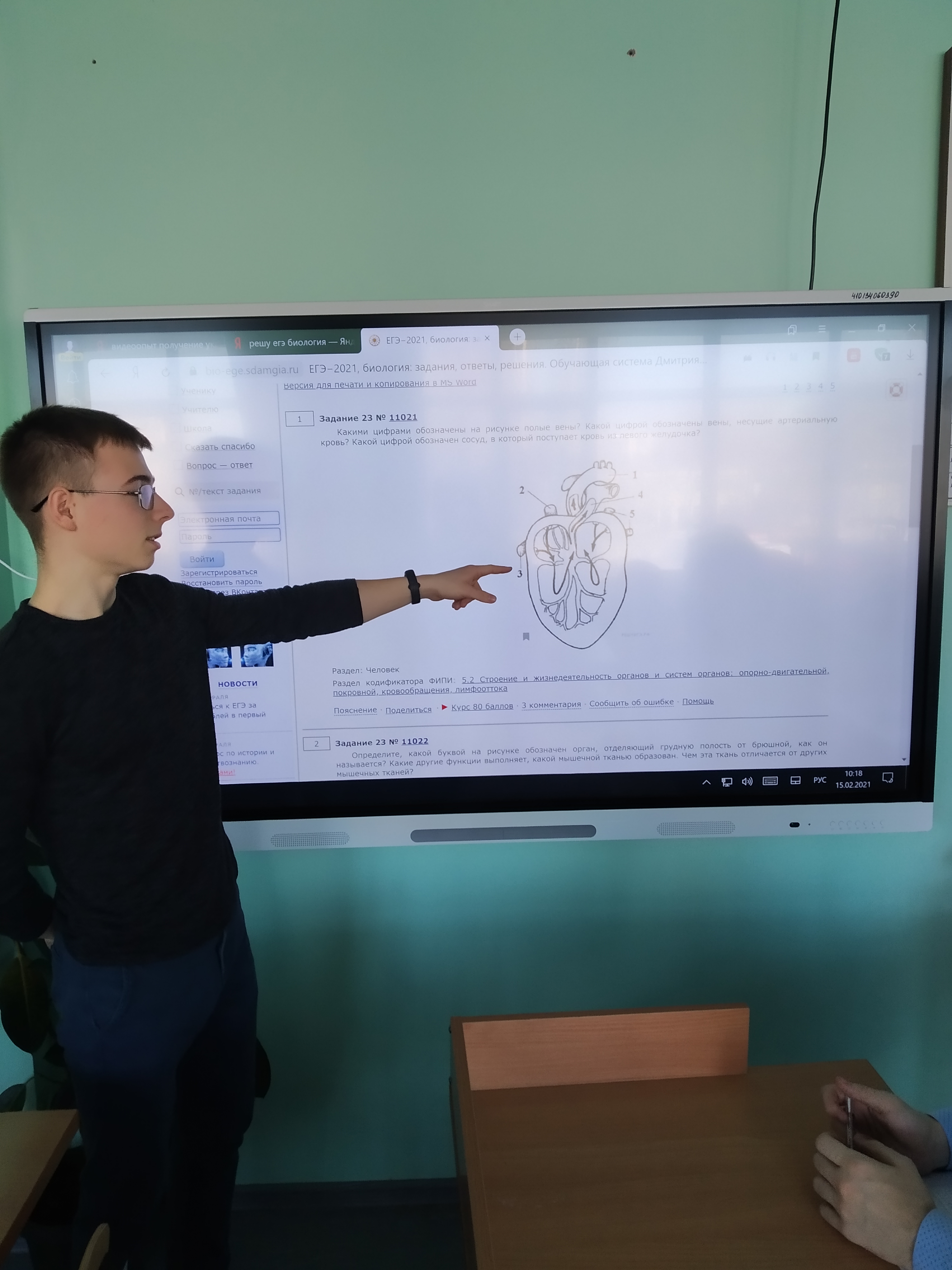 Подготовка по разделу «Общая биология»
Подготовка по разделу «Общая биология»
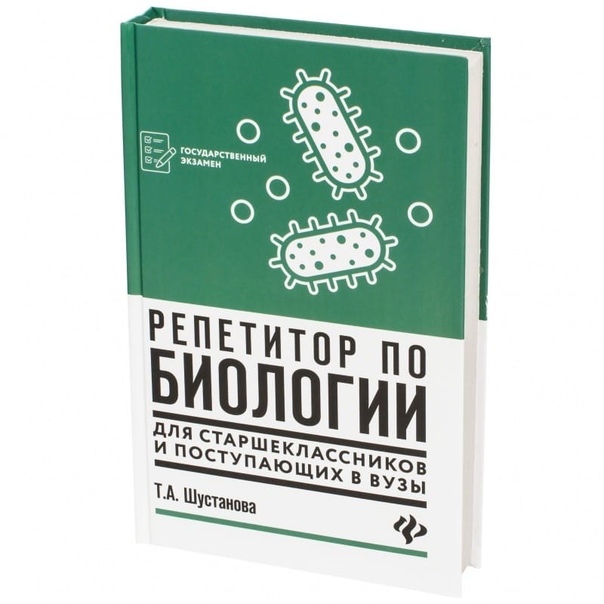 Подготовка по разделу «Общая биология»
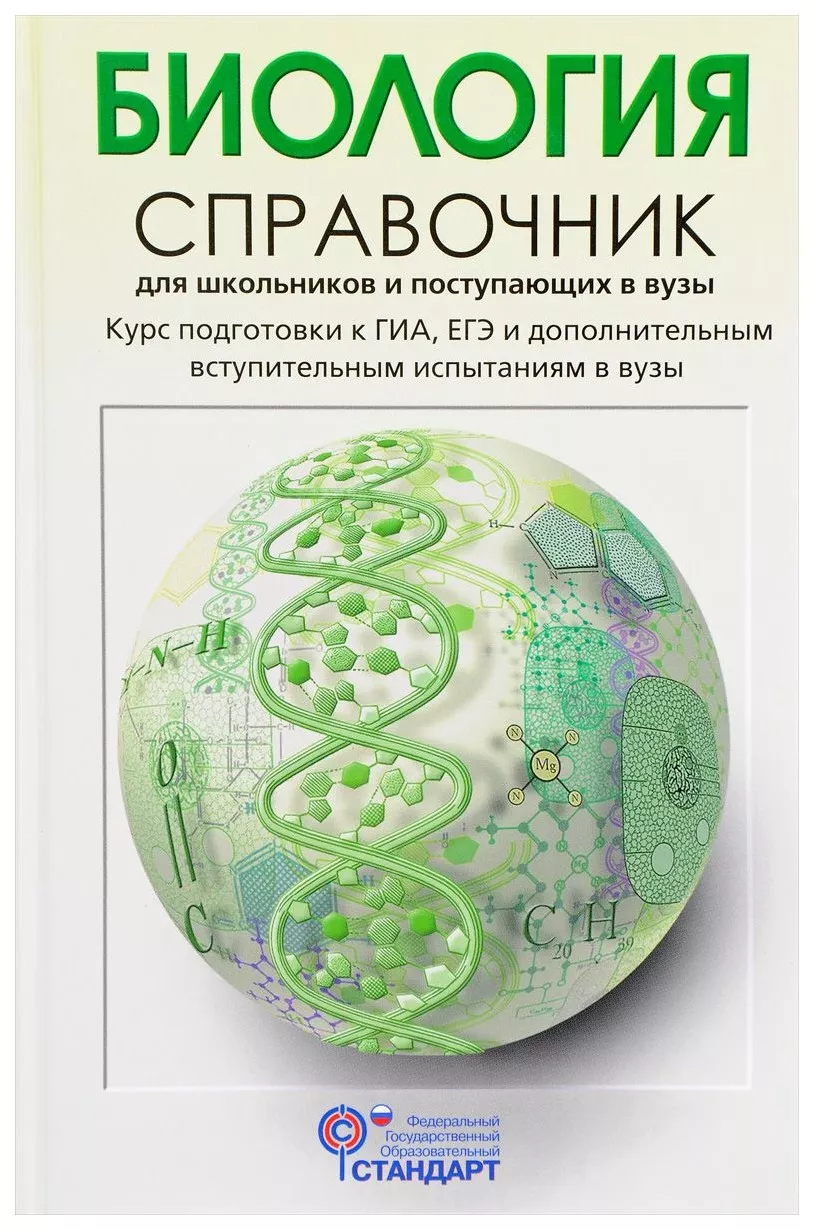 Спасибо за внимание!